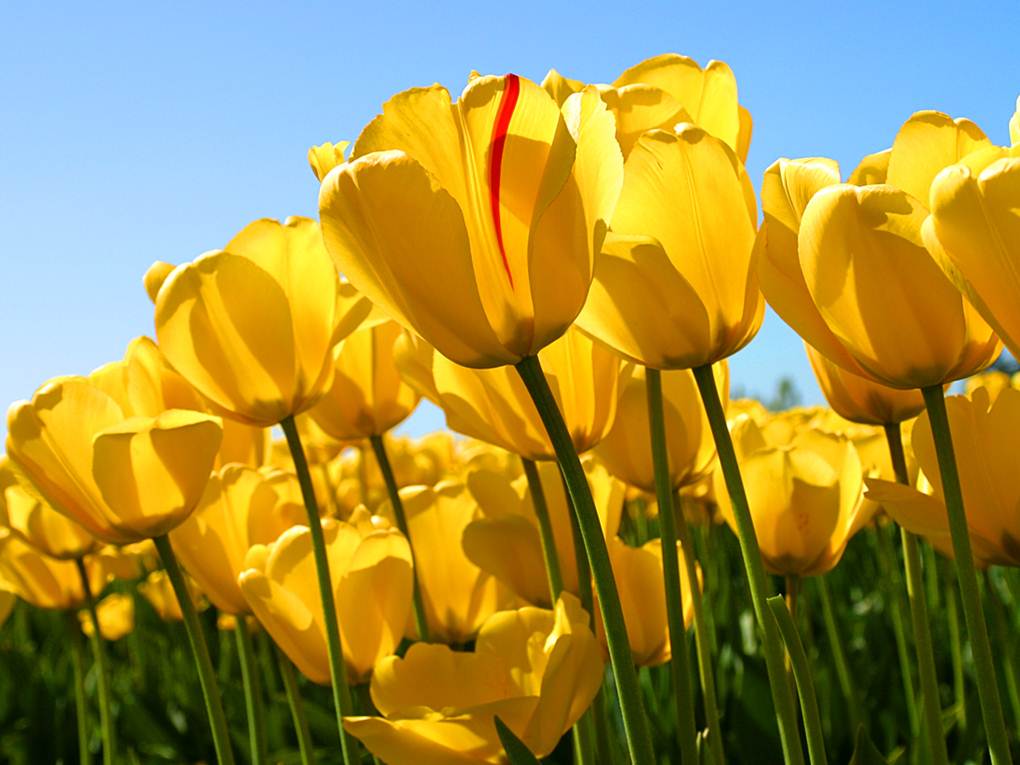 স্বাগতম
শিক্ষক পরিচিতি
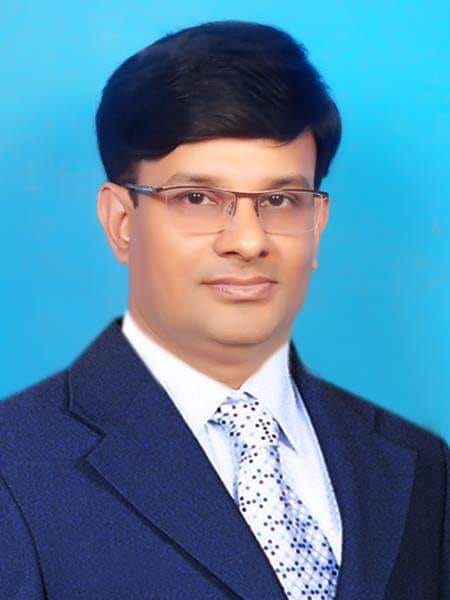 ।
এ.কে.এম মাসুদুজ্জামান
প্রভাষক, সমাজবিজ্ঞান 
সরকারি ইন্দুরকানি  কলেজ
ইন্দুরকানী, পিরোজপুর।
মোবাইল নং-01818321562
cvV cwiwPwZ
welq: mgvRweÁvb cÖ_g cÎ                  
                  Aa¨vq- cÖ_g Aa¨vq                           
  cvV wk‡ivbvg: mgvRweÁv‡bi DrcwË I weKvk
  (Origin & Development of Sociology)
cvV †NvlYv
welq: mgvRweÁv‡bi DrcwËর পটভূমি
(Background of the Origin of Sociology)
wkLb dj
mgvRweÁv‡bi DrcwË I µg weKvk m¤ú‡K© ej‡Z cvi‡e| 
 “Sociology” kãwUi †K Pqb K‡i Zv wjL‡Z 	cvi‡e| 
 mgvRweÁv‡bi DrcwË I µg weKv‡k wewfbœ wPšÍvwe`‡`i Ae`vb e¨vL¨v Ki‡Z cvi‡e|
সমাজবিজ্ঞানের উৎপত্তির পটভূমি
সমাজবিজ্ঞানের বিকাশ ধারা:- মানুষের সমাজ চিন্তার ইতিহাস বহু প্রাচীন। হ্যারি এলমার বার্নস (Harry Elmer Burnes) এর মতে, “লোককাহিনী থেকে বৈজ্ঞানিক যুগ পর্যন্ত সামাজিক চিন্তাধারার ব্যাপ্তি।” সুদীর্ঘকালের এ সমাজচিন্তা তথা স্বতন্ত্র বিজ্ঞান হিসেবে সমাজবিজ্ঞানের উৎপত্তি ও বিকাশ বিভিন্ন যুগের অনেক মনীষীর প্রত্যক্ষ ও পরোক্ষ অবদানে সমুজ্জল। নিম্নে এ সম্পর্কে সংক্ষিপ্ত পরিসরে আলোচনা করা হল—
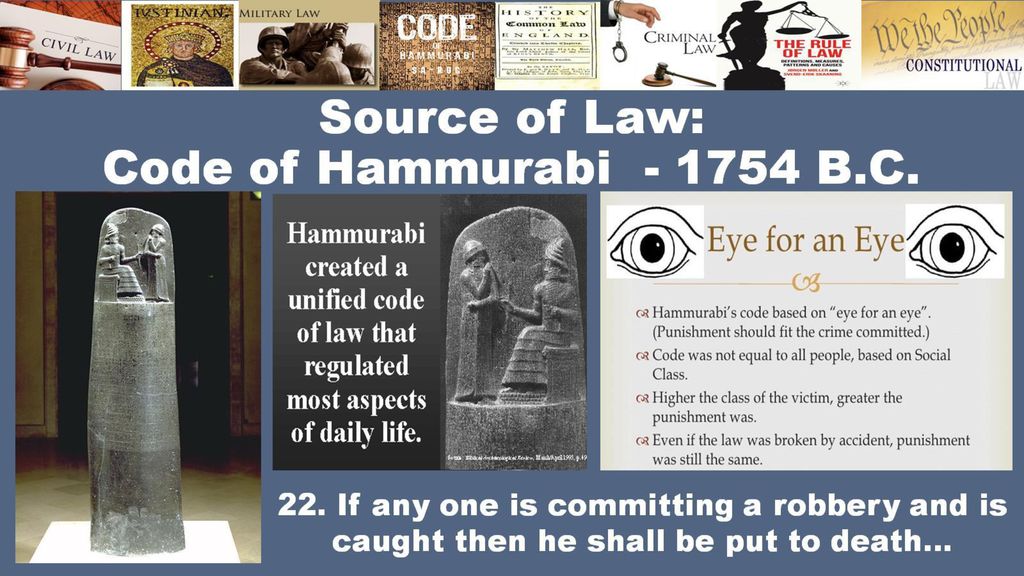 হাম্বুরাবি সনদ (The Constitution of King Humboraby):- মানুষের লিখিত সর্বপ্রাচীন শিলালিপি হলো হাম্বুরাবি সনদ। খ্রিস্টপূর্ব প্রায় দুই হাজার বছর আগেকার এ সনদে তৎকালীন ব্যাবিলনীয়দের সমাজ ও রাষ্ট্রীয় জীবনের সংক্ষিপ্ত বর্ণনা রয়েছে। চ্যাম্বলিস (R. Chambliss) তাঁর Social Thought গ্রন্থে তাই হাম্বুরাবি থেকে অগাস্ট কোঁত পর্যন্ত সামাজিক চিন্তাধারার বিকাশ দেখিয়েছেন।
হাম্বুরাবি সনদ
সমাজবিজ্ঞানের উৎপত্তির পটভূমি
সমাজবিজ্ঞানের উৎপত্তি ও ক্রমবিকাশে পাশ্চাত্যের ভাববাদী ও বস্তুবাদী দার্শনিক থেলিস (৬২৪-৫৪৭ খ্রিস্টপূর্ব), সক্রেটিস (৪৬৯-৩৯৯ খ্রিস্টপূর্ব), ডেমোক্রিটাস (৪৬০-৩৭০ খ্রিস্টপূর্ব), প্রমুখের চিন্তাধারা গুরত্বপূর্ন ভূমিকা পালন করে। ডেমোক্রিটাস বস্তুবাদী দৃষ্টিকোণ থেকে প্রাচীন গ্রীসের সমাজ জীবন সম্পর্কে যুক্তিনির্ভর চিন্তাধারা সূচনা করেন। সেক্রেটিস গ্রীসের পথঘাটকেই তার শিক্ষাদান কেন্দ্র মনে করতেন। তাই রাস্তার মোড়ে দাড়িয়ে তিনি পথচারীদের আত্মনিয়ন্ত্রণ (Self Control), আত্মবিশ্বাস বা সৎসাহস (Courage), ন্যায়বিচার (Justice) ইত্যাদি বিষয় সম্পর্কে জিজ্ঞাসাবাদ করতেন। এসব প্রশ্ন ও উত্তর সমাজস্থ মানুষের আত্মোপলব্ধি ও বিবেকবোধ জাগ্রত করার ক্ষেত্রে সহায়ক শক্তি হিসেবে কাজ করে।
সমাজবিজ্ঞানের উৎপত্তির পটভূমি
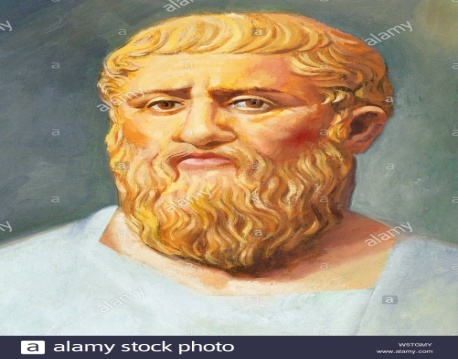 প্লেটো:- গ্রীক দার্শনিক প্লেটো (৪২৭-৩৪৭ খ্রিস্টপূর্ব) তাঁর বিখ্যাত গন্থ (The Republic)-এ সমাজ ও বিভিন্ন সামাজিক সমস্যার যে যৌক্তিক পর্যালোচনা করেছেন তা সমাজতাত্ত্বিক অগ্রগতি দান করে। প্লেটোকে ভাববাদী দার্শনিক বলে তাঁর তত্ত্বের সমালোচনা করে হলেও সামাজিক চিন্তার বিকাশে প্লেটোর অবদান অনন্য, অসমান্য।
প্লেটো
এরিস্টটল:- অন্যদিকে প্লেটোর সুযোগ্য ছাত্র এরিস্টটল (৩৮৪-৩২২) তাঁর (The Politics) গ্রন্থে প্লেটো তুলনায় অধিকতর বাস্তবভিত্তিক সমাজ ও রাষ্ট্রীয় কাঠামোর ব্যাখ্যা-বিশ্লেষণ করার চেষ্টা করেন। তিনি রাষ্ট্রের উৎপত্তি, প্রকৃতি, সমাজ ব্যবস্থা, শ্রেণিনির্ভর সমাজের দাস-মনিব সম্পর্ক, সমাজে বিপ্লবের কারণ, প্রতিরোধের উপায় ইত্যাদি বিষয় সম্পর্কে যে জ্ঞানগর্ভ আলোচনা করেছেন তা সমাজতাত্ত্বিক চিন্তার এক অমূল্য সম্পদ।
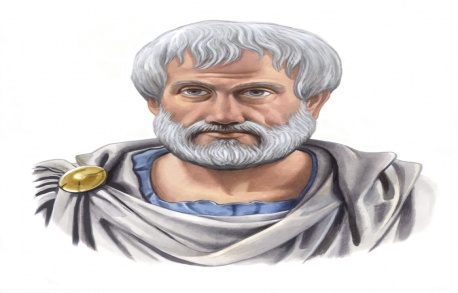 এরিস্টটল
সমাজবিজ্ঞানের উৎপত্তির পটভূমি
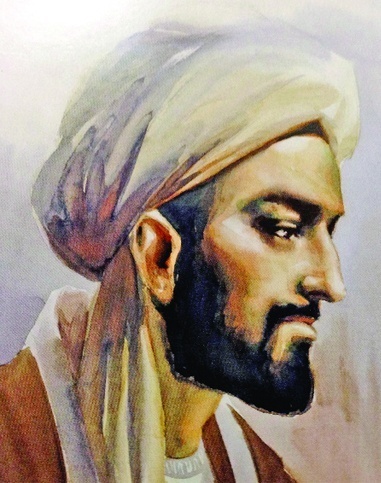 সমাজবিজ্ঞান বিকাশের ক্ষেত্রে প্রখ্যাত মুসলিম দার্শনিক ইবনে খালদুন (১৩৩২-১৪০৬ খ্রিস্টাব্দ) এর অবদান অত্যন্ত তাৎপর্যপূর্ণ। সমাজ ও রাষ্ট্রদর্শনের ইতিহাস রচনায় তথা ইতিহাসের বিজ্ঞানসম্মত বিশ্লেষণে তিনি ছিলেন অসাধারণ পান্ডিত্যের অধিকারী। তিনি তাঁর বিখ্যাত গ্রন্থ – ‘কিতাবুল ইবার’, ‘আল-মুকাদ্দিমা’, ‘আল-উমরান’, ‘আল-আসাবিয়া’ প্রভৃতি গ্রন্থে  ইতিহাসের বৈজ্ঞানিক, বস্তুতান্ত্রিক, যুক্তিবাদী ও সংস্কারমুক্ত বিশ্লেষণের পাশাপাশি সমাজ ইতিহাসের গতি-প্রকৃতি, সমাজজীবনে বাহ্যিক ও আধ্যাত্মিক শক্তিসমূহের প্রভাব সম্পর্কে অত্যন্ত যুক্তিপূর্ন ও জ্ঞানগর্ভ ব্যাখ্যা প্রদান করেন।
পাশি
ইবনে খালদুন
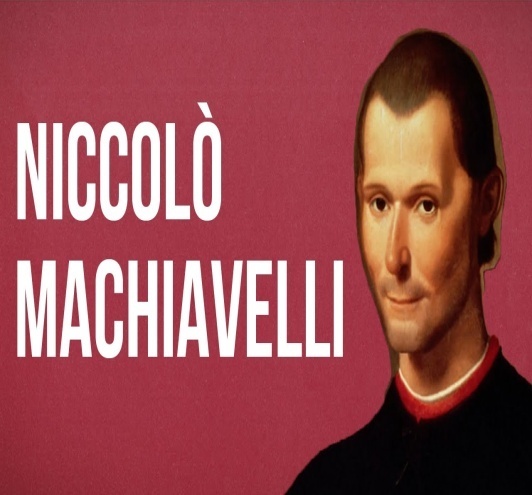 বিখ্যাত পন্ডিত ও চিন্তাবিদ নিকো্লা ম্যাকিয়াভেলী (১৪৬৯-১৫২৭ খ্রিস্টাব্দ) তাঁর সুবিখ্যাত গ্রন্থ (The Prince) এ সমাজ, ধর্ম, নৈতিকতা, রাজনীতি তথা রাষ্ট্র ও শাসন ব্যবস্থা সম্পর্কে যুক্তিনির্ভর ও সুস্পষ্ট বক্তব্য লিপিবদ্ধ করেছেন। তিনি তাঁর শাসকের যোগ্যতা ও করণীয় বিষয়াবলি চিহ্নিতকরণের পাশাপাশি মানব সমাজ ও মানব চরিত্র বিশ্লেষণে সুতীক্ষ্ম ও বাস্তববাদী দৃষ্টিভঙ্গির পরিচয় দেন। এজন্য ম্যাকিয়াভেলীকে আধুনিক সামাজিক এবং রাষ্ট্রীয় চিন্তাবিদ হিসেবে আখ্যায়িত করা হয়
ম্যাকিয়াভেলী
সমাজবিজ্ঞানের উৎপত্তির পটভূমি
গিয়ামবাতিস্তা ভিকো (১৬৬৮-১৭৪৪ খ্রিস্টাব্দ) একজন ইতালিয় সমাজচিন্তাবিদ ও রাজনৈতিক দার্শনিক। তিনি তাঁর The New Science গ্রন্থে মানব সমাজের বিবর্তন সম্পর্কে এক নতুন তত্ত্ব প্রদান করেন। তিনি সমাজ বিবর্তনের ধারাকে তিনটি পর্যায়ে বিভক্ত করেন। যথা:- ১. Age of Gods (দেবতাদের যুগ)  ২. Age of Heroes (বীর যোদ্ধাদের যুগ)  ৩. Age of Man (মানুষের যুগ)। ভিকো মূলত ঐতিহাসিক দর্শনের মাধ্যমে মানব সমাজ তথা ইতিহাসের গতি প্রকৃতি বিশ্লেষণ করেন। তাঁর এ বিশ্লেষণ সমাজচিন্তার জগতে এক নতুন দিগন্তের সূচনা করে। এজন্য পাশ্চাত্যের অনেক মনীষী ভিকোকে সমাজবিজ্ঞানের জনক বলে থাকেন।
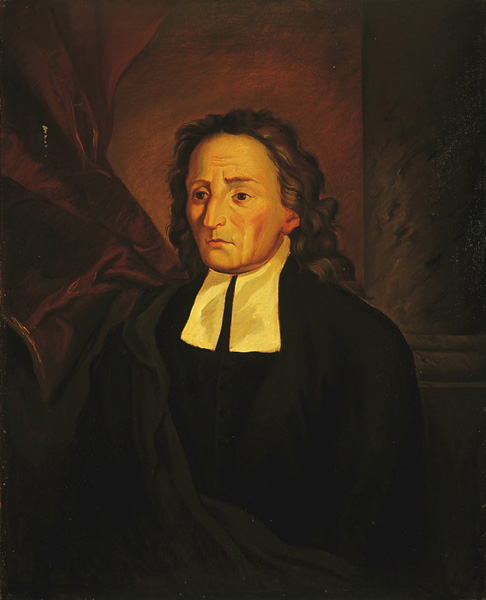 গিয়ামবাতিস্তা ভিকো
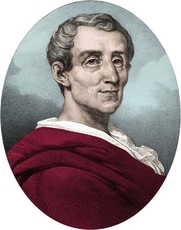 ফরাসি দার্শনিক ব্যারন ডি মন্টেস্কু (১৬৮৯-১৭৫৫ খ্রিস্টাব্দ)। তিনি তাঁর (The Spirit of Laws) গ্রন্থে  শিক্ষা, সংস্কৃতি, শিল্প, ধর্ম, আইন, এবং বিশেষ করে সমাজজীবনের উপর মৃত্তিকা ও জলবায়ুর প্রভাব প্রতিক্রিয়া সম্পর্কে তথ্য সমৃদ্ধ আলোচনা করেন। মন্টেস্কুর এ আলোচনা ছিল গভীর অন্তর্দৃষ্টিসম্পন্ন, বিশদ ও সমাজ বৈজ্ঞানিক। এ প্রসঙ্গে (David Jary & Julia Jary” বলেন, “Spirit of Laws –is a more massive and seriously sociological study”
ব্যারন ডি মন্টেস্কু
সমাজবিজ্ঞানের উৎপত্তির পটভূমি
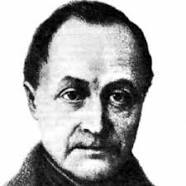 ফরাসি দার্শনিক অগাস্ট কোতঁ (August Comte, ১৭৯৮-১৮৫৭ খ্রিস্টাব্দ) সমাজ বিশ্লেষণর জন্য সর্বপ্রথম তিনিই একটি পৃথক বিজ্ঞানের প্রয়োজনীয়তা উপলব্ধি করেন এবং এর নাম দেন ‍Social Physics (সামাজিক পর্দাথবিদ্যা)। পরবর্তীতে (১৮৩৯ সালে) এ নামটি পরিবর্তন করে Sociology (সমাজবিজ্ঞান) নামের প্রবর্তন করেন। তিনি মানব জ্ঞান তথা মানব সমাজের বিকাশ ধারাকে তিনটি সুস্পষ্ট স্তর বা পর্যায়ে বিভক্ত করেন- যা Law of three Stage বা ত্রয়োস্তরের সূত্র নামে পরিচিত। এগুলো হল ১. ধর্মতত্ত্বগত স্তর, ২. অধিবিদ্যাগত স্তর এবং দৃষ্টবাদী স্তর।
অগাস্ট কোতঁ
অগাস্ট কোতেঁর পর যাঁদের লেখনীতে সমাজবিজ্ঞানের সমৃদ্ধি ও বিকাশ ঘটে, প্রখ্যাত ইংরেজ সমাজবিজ্ঞানী ও দার্শনিক হার্বার্ট স্পেন্সার (Herbert Spencer,  ১৮২৫-১৯০৩ খ্রিস্টাব্দ) তাঁদের অন্যতম। তিনি বিশিষ্ট জীববিজ্ঞানী ও বিবর্তনবাদের জনক চার্লস রবার্ট ডারউইনের (১৮০৯-১৮৮২) বিবর্তনবাদী তত্ত্ব দ্বারা বেশী প্রভাবিত হয়েছিলেন এবং বিবর্তনবাদের সূত্র অনুসরণ করে মানব সমাজকে ব্যাখ্যা করেন। ১৮৭৬ সালে প্রকাশিত তাঁর বিখ্যাত গ্রন্থ ‘Principles of Sociology’-তে জীব দেহের সাথে মানব সমাজের সাদৃশ্য দেখান যা ‘জৈবিক সাদৃশ্যের তত্ব’ নামে পরিচিত।
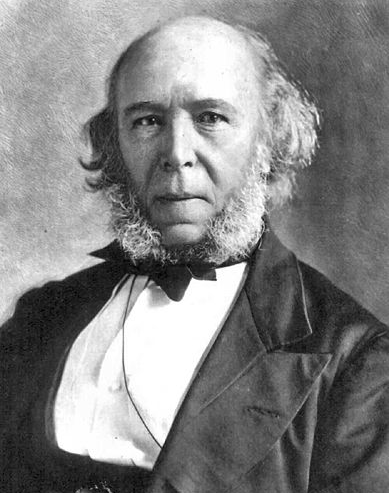 হার্বার্ট স্পেন্সার
সমাজবিজ্ঞানের উৎপত্তির পটভূমি
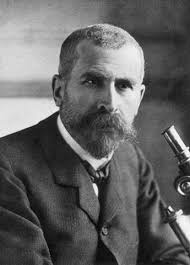 প্রখ্যাত ফরাসি সমাজচিন্তাবিদ (Emile Durkheim , ১৭৯৮-১৮৫৭ খ্রিস্টাব্দ) গবেষণা ও চিন্তাধারা সমাজবিজ্ঞানের এক নবদিগন্তের সূচনা করে, তিনি সমাজবিজ্ঞানকে বিশেষ বৈজ্ঞানিক ধারায় অধ্যয়নে অনুরাগী ছিলেন। তাই সমাজবিজ্ঞানকে তিনি (Social Fact) বা সামাজিক বৈজ্ঞানিক ভিত্তির উপর প্রতিষ্ঠিত করেন। ডুর্খেইম বিশ্বাস করতেন যে, সমাজজীবনকে প্রাকৃতিক ঘটনা বা বিষয়বস্তুর ন্যায় বিশ্লেষণ করা সম্ভব। প্রতিভাবান এ সমাজবিজ্ঞানীর গ্রন্থের মধ্যে উল্লেখযোগ্য হচ্ছে-The Division of Labour in Society, Rules of Sociological Method, The Suicide, Sociology and Philosophy.
Gwgj Wz‡L©Bg
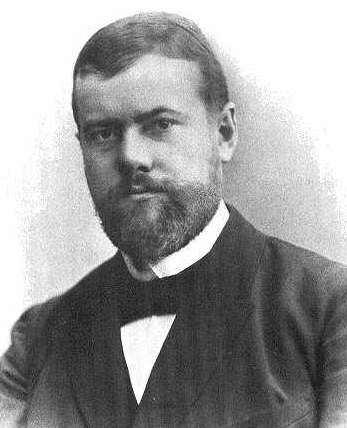 বিংশ শতাব্দীর প্রথম দিকের মনস্তাত্ত্বিক সমাজচিন্তার ধারক হিসেবে জার্মান পন্ডিত ম্যাক্স ওয়েবারের (Max Weber, ১৮৬৪-১৯২০ খ্রিস্টাব্দ) নাম বিশেষভাবে উল্লেখযোগ্য। তাঁর মূল্যবান চিন্তা ও দর্শন সমাজবিজ্ঞান বিকাশের গতিপথে অত্যন্ত বলিষ্ঠ ভূমিকা পালন করে। তিনি তাঁর ‘Essay in Sociology এবং ‘Theory of Social and Economic Organization’ গ্রন্থদ্বয়ে আমলাতন্ত্র সম্পর্কে যে যুক্তিগ্রাহ্য আলোচনা করেছেন তা তাঁকে আমলাতন্ত্রের জনকের মর্যাদায় অভিষিক্ত করেছে।
ম্যাক্স ওয়েবার
সমাজবিজ্ঞানের উৎপত্তির পটভূমি
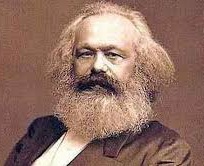 সমাজচিন্তার ইতিহাসে জার্মান দার্শনিক, সমাজবিজ্ঞানী ও অর্থনীতিবিদ কার্ল মার্কস (Karl Marx, ১৮১৮-১৮৮৩ খ্রিস্টাব্দ) এক অবিস্মরণীয় নাম। তাঁর মূল্যবান চিন্তা, দর্শন ও মতবাদ সমাজবিজ্ঞানে একটি নতুন ধারা সৃস্টি করেছে। তিনি দ্বান্দ্বিক বস্তুবাদী ধারণার মাধ্যমে মানব সমাজের বিকাশ তথা বিবর্তনের ধারাকে আদিম সাম্যবাদী, দাসভিত্তিক, সাম্যবাদী, পুঁজিবাদী ও সমাজতান্ত্রিক-এ পাঁচটি পর্যায়ে বিভক্ত করেন। তাঁর (Class Struggle Theory, Theory of Surplus Value, The Capital, Theory of Social Change, State Theory ইত্যাদি সমাজবিজ্ঞানের পঠন পাঠন ও বিকাশকে বিশেষভাবে ত্বরান্বিত করেছে।
কার্ল  মার্কস
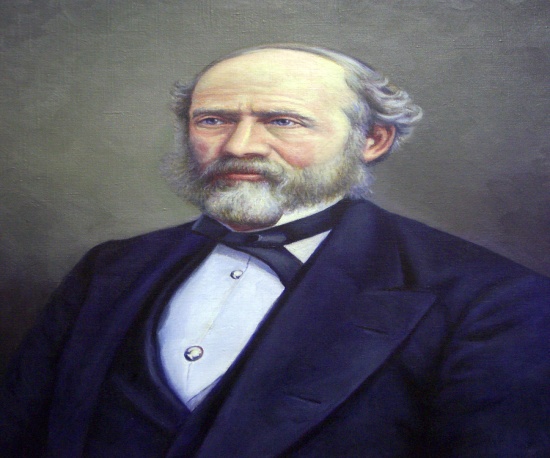 আমেরিকান পন্ডিত লুইস হেনরী মর্গান (L. H. Morgan, ১৮১৮-১৮৮১ খ্রিস্টাব্দ) মূলত একজন সামাজিক নৃবিজ্ঞানী হলেও সমাজবিজ্ঞানের বিকাশে তাঁর অবদান উল্লেখযোগ্য। সামাজিক নৃবিজ্ঞানের জনক মর্গান তাঁর যুগান্তকারী গ্রন্থ ‘The Ancient Society’ তে পরিবারের উৎপত্তি ও বিবর্তন, ব্যক্তিগত সম্পর্ক, রাষ্ট্রীয় সংগঠনের বিকাশ ধারা ইত্যাদি সম্পর্কে এক আলোড়ন সৃস্টিকারী তত্ত্ব প্রদান করেন।
লুইস হেনরী মর্গান
সমাজবিজ্ঞানের উৎপত্তির পটভূমি
সমাজবিজ্ঞানের উৎপত্তি ও বিকাশে প্রাচ্যের চার্বাকবাদী এবং পাশ্চাত্যের অজ্ঞেয়বাদী দর্শনের ভূমিকাও যথেষ্ট গুরত্বপূর্ণ। 
GQvov WviDBb, ডেভিড হিউম, সিগমন্ড d«‡qW, সি, এইচ কুলি, এফ অগবার্ণ, এম. এফ নিমকফ, পেরেটো, সরোকিন, ট্যালকট পারসন্স, কার্ল ম্যানহেইম, কিংসলে ডেভিস, টম বটোমর, সামনার, ম্যাকাইভার, জিসবার্ট, ডেভিড ড্রেসলার, বিনয় কুমার, অধ্যাপক নাজমুল করিম,   cÖgyL wPšÍvwe` mgvRweÁv‡bi D™¢‡ei c_‡K myMg K‡ib
1892 mv‡j wkKv‡Mv wek¦we`¨vjq mgvRweÁvb GKwU c„_K wefvM wnmv‡e hvÎv ïiæ K‡i| 
fviZxq Dcgnv‡`‡k †KŠwUj¨ Zvi ÒA_©kv¯¿Ó I ÒKvg m~ÎÓ Mª‡š’i gva¨‡g mgvRweÁv‡bi †MvovcËb K‡ib|
সমাজবিজ্ঞানের উৎপত্তির পটভূমি
1921 mv‡j j‡²Š wek¦we`¨vj‡q cÖ_g mgvR weÁvb wefvM cÖwZôvi ga¨ w`‡q GB Dcgnv‡`‡k mgvR weÁvb PP©v ïiæ nq|
1857 mv‡j KjKvZv wek¦we`¨vjq Ges 1921 mv‡j XvKv wek¦we`¨vjq cÖwZôvi gva¨‡g evsjv‡`‡k mgvR weÁvb PP©vi AvbyôvwbK m~ÎcvZ nq|

1957-58 wkÿve‡l© XvKv wek¦we`¨vjq Ges ciewZ©‡Z †`‡ki wewfbœ wek¦we`¨vj‡q mgvR weÁvb welqwU GKwU c„_K welq wn‡m‡e ‡Lvjvi ga¨w`‡q Gi weKvk NU‡Q|
GKK I `jxq KvR
mgvR weÁv‡bi DrcwË I weKv‡k 3 Rb wPšÍvwe`‡`i নাম বল| 
 “Sociology” kãwU †K Pqb করেন?
 আল-মুকাদ্দিমা গ্রন্থটির রচয়িতা কে?
g~j¨vqY
১. সমাজবিজ্ঞানের জনক কে?
  ২. The Republic গ্রন্থের লেখক কে?
  ৩. The politics গ্রন্থের রচয়িতা কে?
  ৪. সমাজকে জীবদেহের সাথে তুলনা করেছেন কে?
  ৫. আমলাতন্ত্রের জনক কে?
evoxi KvR
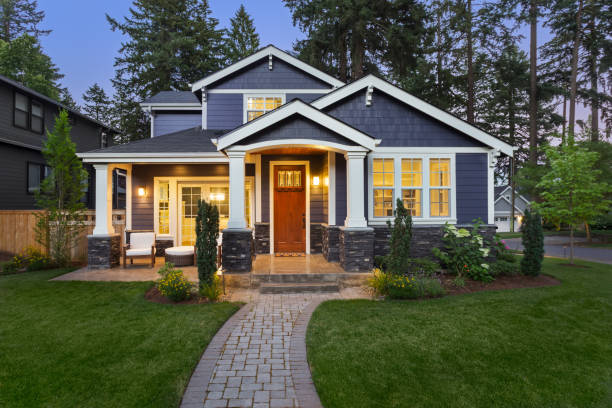 দদকককক
কককক


একটি স্বতন্ত্র বিজ্ঞান হিসেবে সমাজবিজ্ঞানের উৎপত্তি ও ক্রমবিকাশ আলোচনা কর।
eB †idv‡iÝ
mgvR weÁvb- cÖ_g cÎ 

 ড. মোহাম্মদ আব্দুল মালেক সরকার 
 cÖ‡dmi Rwibv gRyg`vi
 Zcb fÆvPvh©
 Rûiæj Bmjvg
   সমাজবিজ্ঞান পরিচিতি
 তালাত, তপন, মোশাররফ, আকরাম
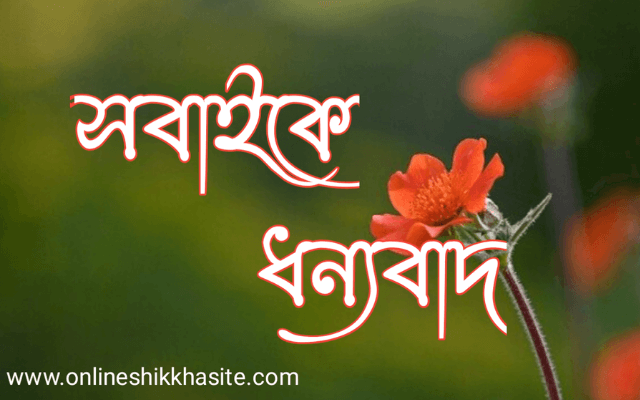